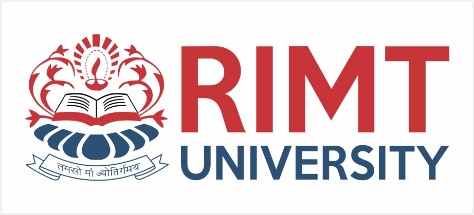 Strength of Materials-I(BMEC-2301)
Course Name: B.Tech-Mechanical Semester: 3rd
Prepared by: Ajay Singh Rana
education for life                                          www.rimt.ac.in
1
Dr.Nitin Thapar_SOMC_ITFM
Department of Mechanical Engineering
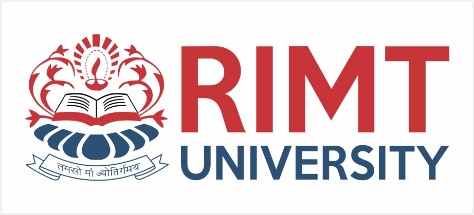 Topic Discussed
Introduction
Euler’s Theory
Strut with pinned ends
Column both end pinned
Column one end fixed and other end free
Column both end fixed
Column one end fixed and other end hinged
Effective length of Column
Department of Mechanical Engineering
education for life                                          www.rimt.ac.in
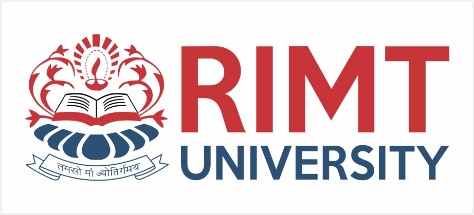 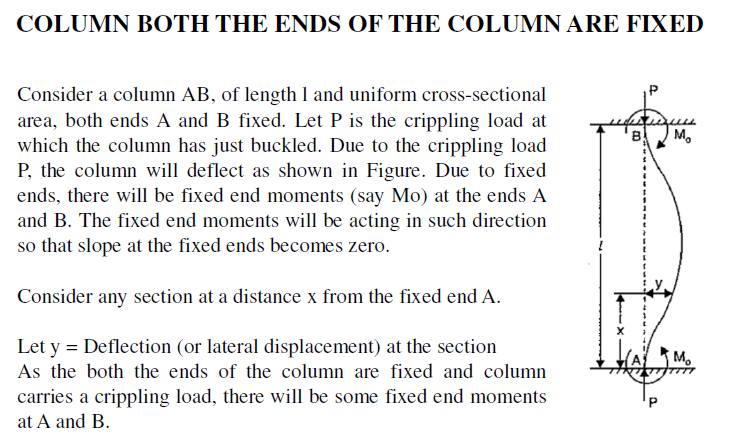 Department of Mechanical Engineering
education for life                                          www.rimt.ac.in
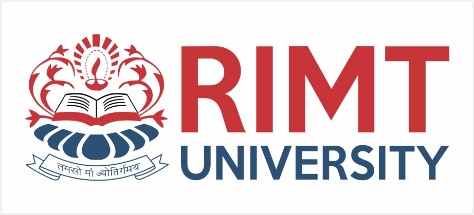 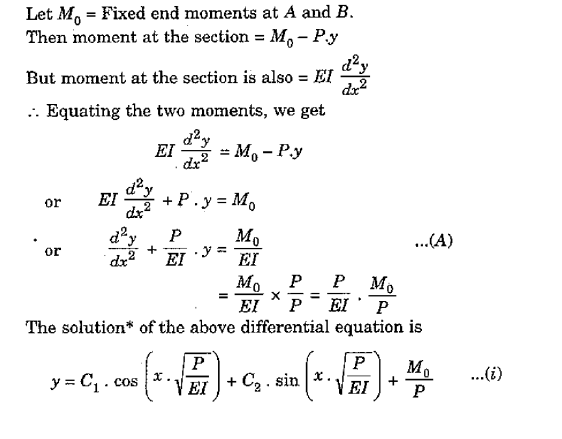 Department of Mechanical Engineering
education for life                                          www.rimt.ac.in
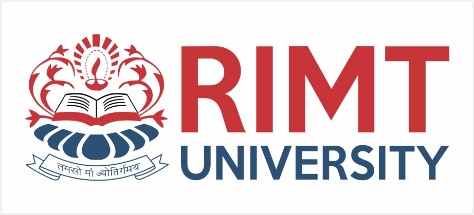 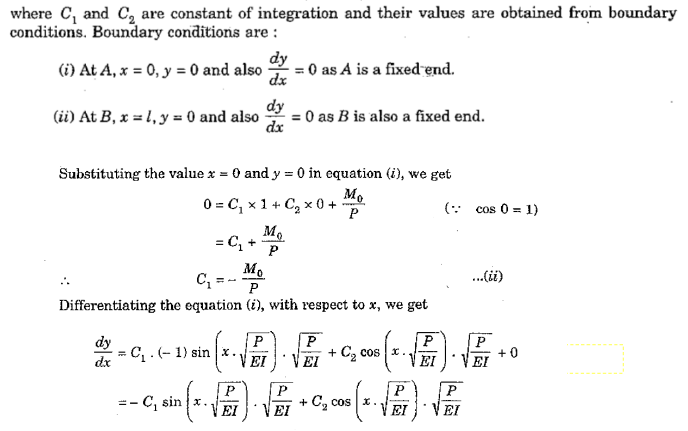 Department of Mechanical Engineering
education for life                                          www.rimt.ac.in
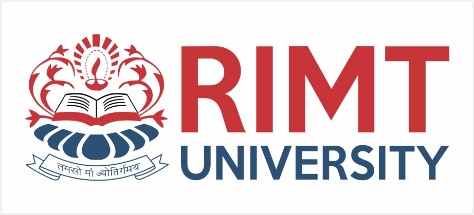 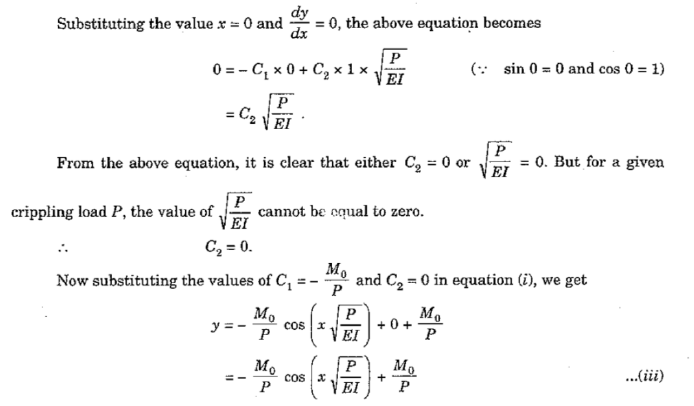 Department of Mechanical Engineering
education for life                                          www.rimt.ac.in
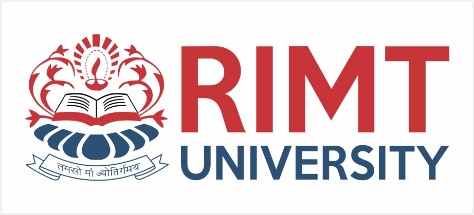 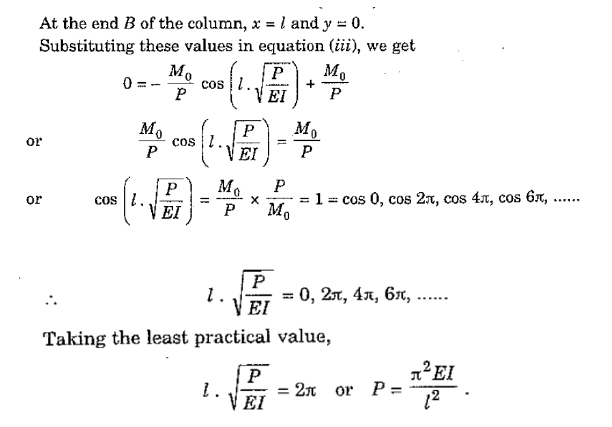 Department of Mechanical Engineering
education for life                                          www.rimt.ac.in
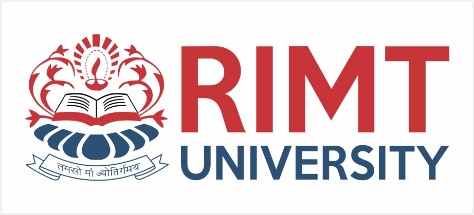 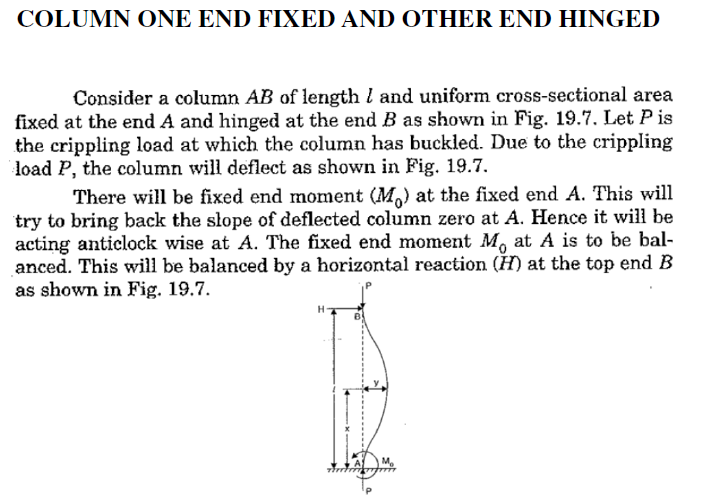 Department of Mechanical Engineering
education for life                                          www.rimt.ac.in
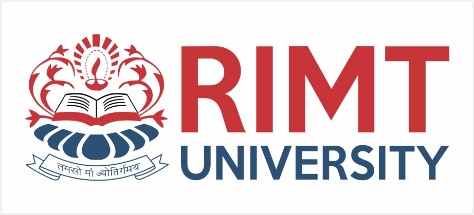 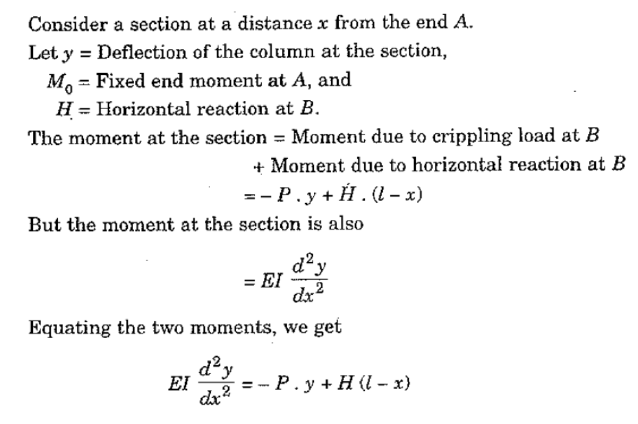 Department of Mechanical Engineering
education for life                                          www.rimt.ac.in
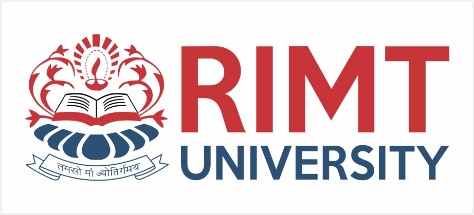 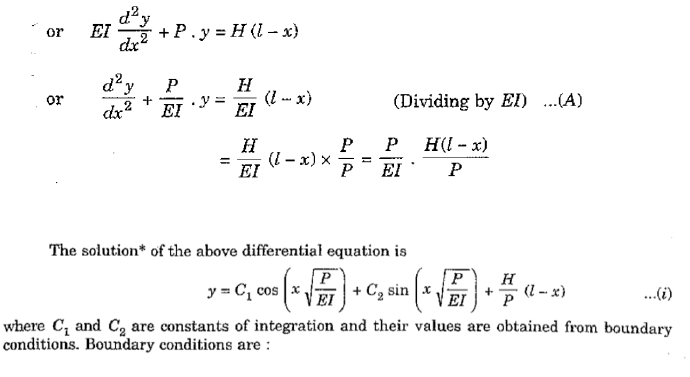 Department of Mechanical Engineering
education for life                                          www.rimt.ac.in
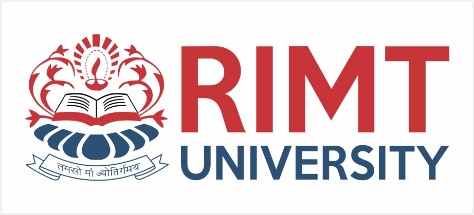 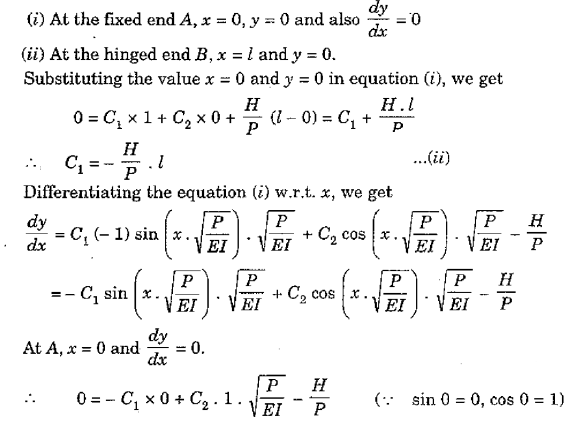 Department of Mechanical Engineering
education for life                                          www.rimt.ac.in
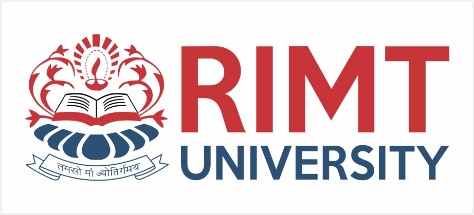 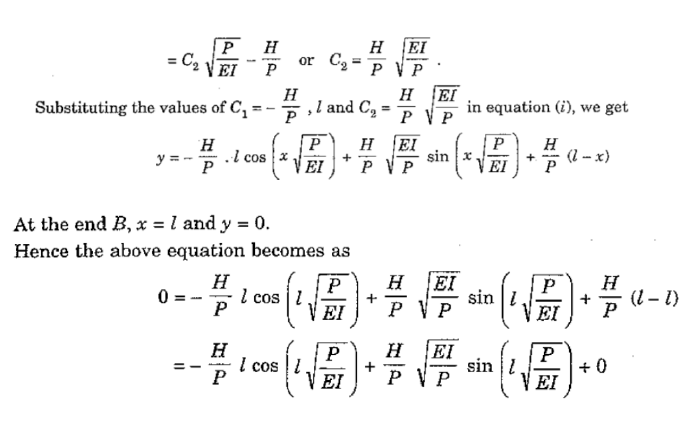 Department of Mechanical Engineering
education for life                                          www.rimt.ac.in
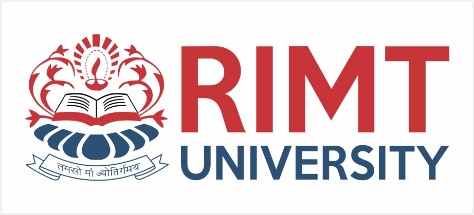 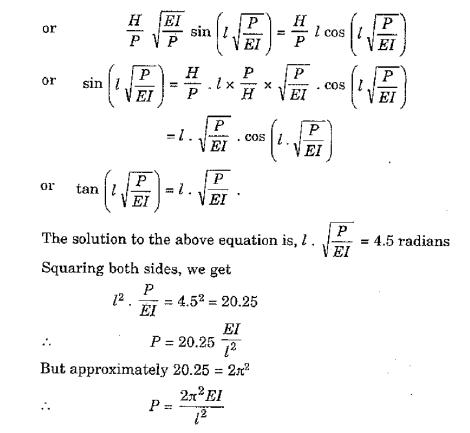 Department of Mechanical Engineering
education for life                                          www.rimt.ac.in
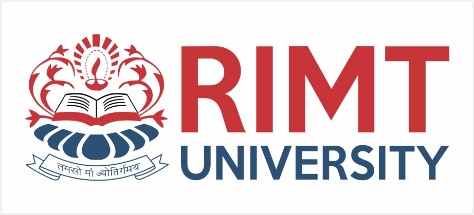 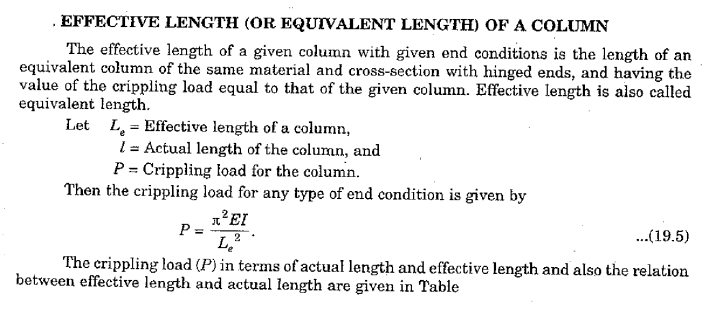 Department of Mechanical Engineering
education for life                                          www.rimt.ac.in
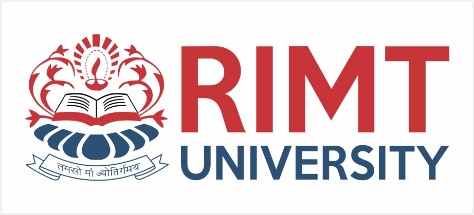 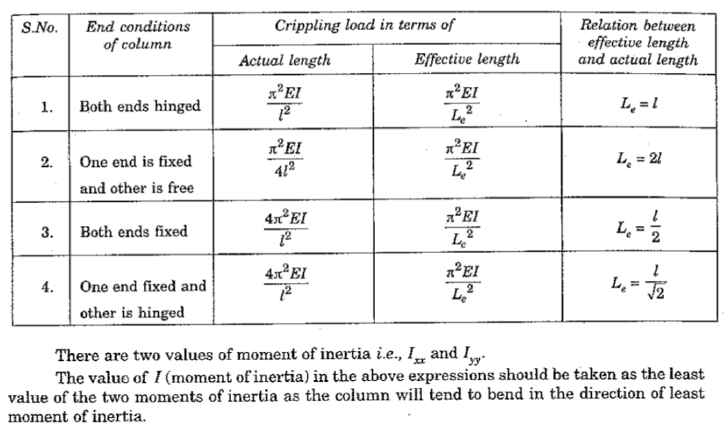 Department of Mechanical Engineering
education for life                                          www.rimt.ac.in
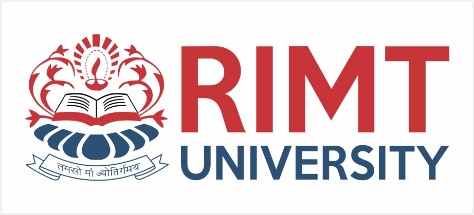 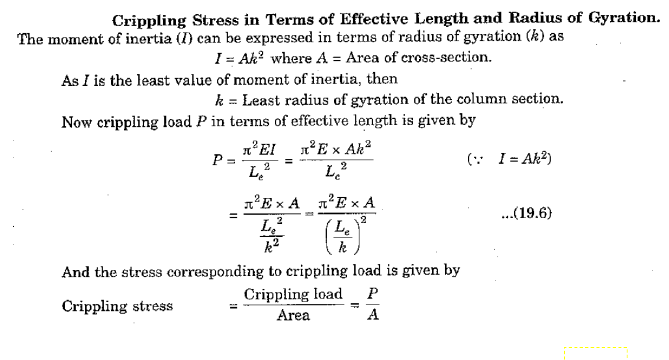 Department of Mechanical Engineering
education for life                                          www.rimt.ac.in
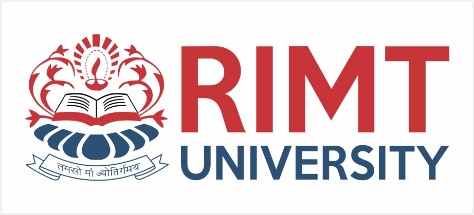 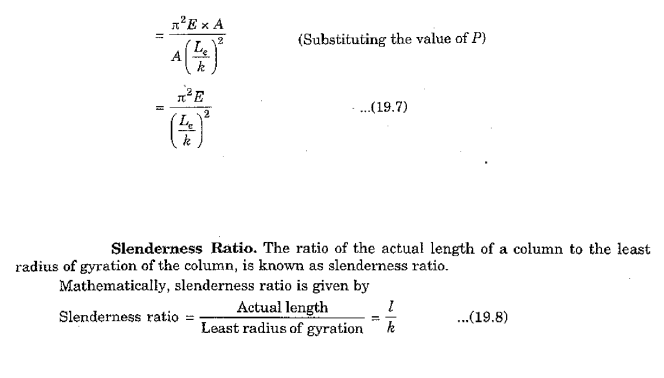 Department of Mechanical Engineering
education for life                                          www.rimt.ac.in